Case Law Update
Wisconsin Tribal Judges Association
January 11, 2018
Attorney Paul Stenzel, Forest County Potawatomi Tribal Court Advisor
Sovereign Immunity
Lewis v. Clarke, U.S. Supreme Court, April 25, 2017; 137 S.Ct. 1285 (2017)
Clarke was a shuttle driver for Mohegan Casino
Rear ended the Lewis’ car and caused injuries.
Lewis’ sued Clarke in CT state court
Lewis v. Clarke (cont’d)
Clarke sued in his individual capacity.

Neither Tribe nor Gaming Authority named.

Issues is whether sovereign immunity extends to an employee sued for damages in his individual capacity.
Lewis v. Clarke (cont’d)
Court ruled 8-0 that sovereign immunity does not extend to Clarke.

The Tribe’s indemnification law does not extend immunity to Clarke.
Lewis v. Clarke (cont’d)
Key points:
Thomas and Ginsburg both concurred showing their positions of strongly limiting immunity

Implications for casino employment

Sup. Ct. trending away from supporting immunity
Sovereign Immunity
Upper Skagit Indian Tribe v. Lundgren 
U.S. Supreme Court has granted review
Washington Supreme Court ruled that sovereign immunity was not a bar to ruling on land boundary dispute between Tribe and private owners.
187 Wash.2d 857 (2017)
Supreme Court review granted 12-8-17
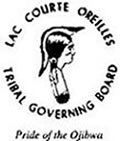 Sovereign immunity
Wis. DNR v. Timber and Wood Products, et al., 17AP181, Dec. 19, 2017
 LCO tribe owned tribal fee land in Forest Crop status; status expired on 12-31-12 and tribe did not renew triggering around $75,000 withdrawal tax.
Tribe did not pay; DNR sued the Tribe and sought to repossess the timber through an “in rem” claim.
Trial court dismissed based on sovereign immunity.
Sovereign immunity
DNR appealed.
Court of Appeals affirmed.
Tribe immune from suit.
Though there were some close calls with the Forest Crop enrollment forms.
DNR also argued it could cut the timber off the land to satisfy the tax owed.
Court discusses interplay of sovereign immunity and “in rem” jurisdiction over property only.
Sovereign immunity
Discussion points
Tribe still owes tax; negotiation?
Upper Skagit case pending
Similarities / differences between Upper Skagit and LCO case.
Fall out for other Tribes
Continued enrollment in Forest Crop / Managed Forest?
Existing parcels?
Tribal Jurisdiction
Window Rock Unified School District v. Nez, 9th Circuit Ct. App (August 3, 2017). 2017 WL 2784165.

Held: Navajo Labor Commission has colorable jurisdiction over two Arizona Public School Districts located tribal lands leased to the school districts.
Tribal Jurisdiction
Employees of the districts filed complaint with Navajo Nation Labor Commission.

School districts sought to enjoin in federal court.  NNLC resists arguing for exhaustion.

Issue: can a tribe obtain jurisdiction over non-members through its right to exclude or only through Montana exceptions?
Tribal Jurisdiction
Ninth Circuit said the “right-to-exclude” framework survived Hicks and is still a valid basis for tribal jurisdiction over non-members.

Therefore, school districts must exhaust tribal remedies.
Cert. denied 1-8-18.
Tribal Jurisdiction
Norton et al. v. Ute Tribe et al.
Arises out of chase by Utah State Police onto Ute Tribe reservation.

Todd Murray killed at end of chase which started just off reservation and ended on reservation.

Lots of litigation in state, federal and tribal court. Wrongful death claims, false imprisonment, assault and battery, against police officers, etc.
Tribal Jurisdiction
Key points:
Only the Plaintiffs’ trespassing claims survived under Montana  & exhaustion analysis. Generalized tort claims against officers did not implicate “core sovereign interest in excluding non-Indians from tribal lands, or any of the other tribal interests at stake in Montana’s second exception.”

Acting Chief Judge was subject to suit under Ex Parte Young doctrine.

Cert. pending.
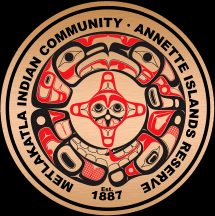 Indian Civil Rights Act
Scudero v. Moran et al., D.Alaska, 2017 WL 68612.
Candidate who lost election filed action in tribal court challenging validity of election.

Candidate lost court action and governing body of Tribe assessed costs

Candidate sought relief from costs in federal court arguing deprivation of liberty permitted habeas action under ICRA.
ICWA
S.S. v. Stephanie H., 241 Ariz. 419, (1/12/17) 2017 WL 117177.

ICWA applies to private TPR action where Indian father sought to terminate parental rights of non-Indian mother.

ICWA’s plain language does not limit its scope to proceedings brought by state-licensed or public agencies.
ICWA – Wisconsin case
In re Termination of Parental Rights to M.J.
17 AP 1697 – Dec. 28, 2017 
Indian child MJ born in 2010; father incarcerated; not adjudicated until 2014.

While incarcerated father sent some gifts and cards.

After release, never physically met child.
ICWA
Court found that County was not required to show that “continued custody” would be harmful nor that “active efforts” had occurred as father had never had physical custody of the child.


Relies on Adoptive Couple v. Baby Girl case. Navigates around language in Wis. Stat. sec. 48.028 that tries to disallow of Existing Indian Family Doctrine.
Full faith and credit / comity
Coeur d’Alene Tribe v. Johnson, Supreme Court of Idaho, 11-3-17, 2017 Opinion No. 109
Tribe sought to enforce laws relating to pier and pilings owned by Johnsons that extended into the river on the Reservation.

Either remove or get permit.
Johnsons did neither; defaulted in Tribal Court
$17,400 fine and order to remove pier and pilings
Coeur d’Alene Tribe v. Johnson (cont’d)
Tribe went to state court to enforce judgment and sought FFC.

Idaho Court recognized tribal court via comity, not FFC.

“Penal law rule” prevented imposing fine

But order for removal of pier and filing can be recognized and enforce.
Use of tradition and custom
Grand Traverse Band of Ottawa and Chippewa Indians Tribal Appellate Court
GTB Anishinaabek Family Services, Appellants
In the Matter of: [Redacted] (Case No. 2017-24-AP)

Two issues:1) Was law applied correctly in disposition order?
2) Can children testify?
Other cases of note
Pablo v. Ak-Chin Indian Community, same-sex marriage – special master – CV2015-00024.

Review granted in Patchak v. Zinke – Gun Lake Tribe land-to-trust dispute; separation of powers issue:  Can Congress legislate that a case be dismissed?
Thank you for listening!
This PowerPoint will be available on my web site:

www.paulstenzel.com